Reading Week 3
8/22-8/26
Word of the Day – defiance
defiance – noun – refusal to act appropriately when told to do something by a person in authority.

Acts of defiance at RSMS include having a bad attitude, talking back, and refusal to do what teachers or authorized school personnel ask; this includes failure to identify oneself when requested.
Complete your literacy strand.
Read the question.  
Underline important details that answer it.  
Restate the beginning of your sentence.  
Be sure you write a complete sentence!  
		- capital letter
		- punctuation
		- complete thought (subject and verb)
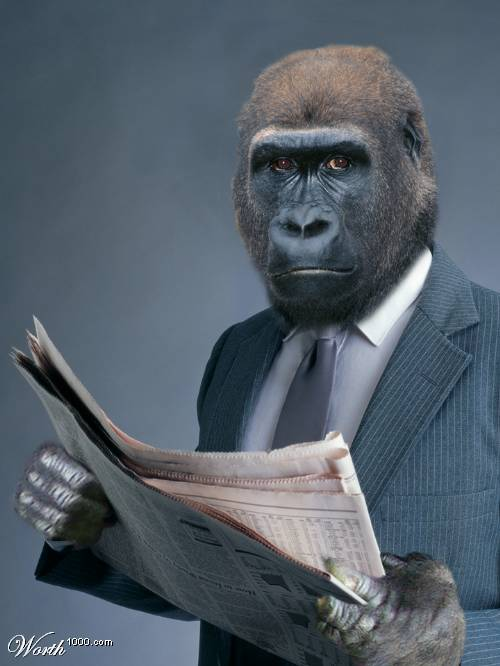 APE for Reading!
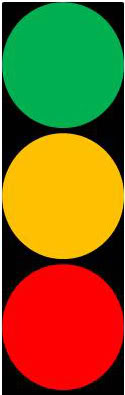 Anticipate
Process
Evaluate
CNN STUDENT NEWS
http://www.cnn.com/studentnews
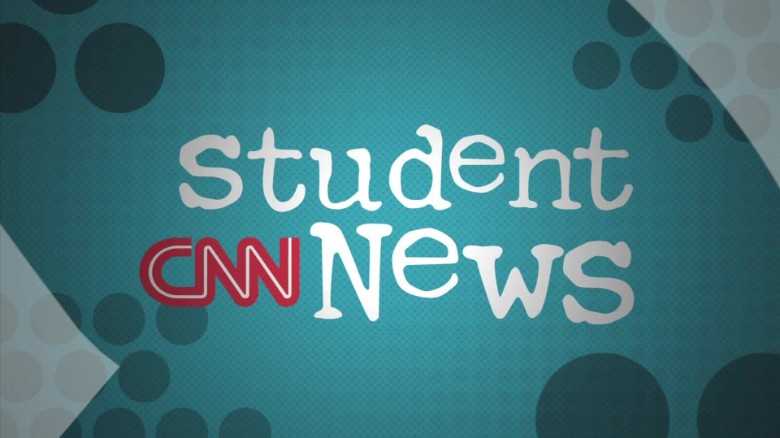 Word of the Day – arson
arson – noun – to start a fire illegally

You will be charged with arson by the police if you use an incendiary device to start a fire within the school, on school grounds, or on a school bus.
Complete your literacy strand.
Read the question.  
Underline important details that answer it.  
Restate the beginning of your sentence.  
Be sure you write a complete sentence!  
		- capital letter
		- punctuation
		- complete thought (subject and verb)
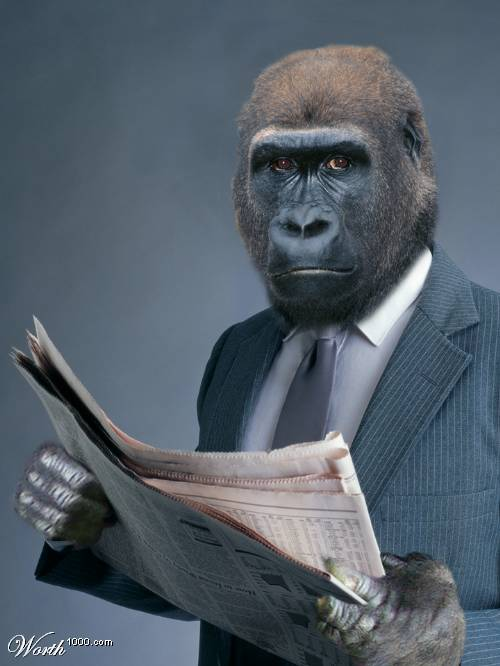 APE for Reading!
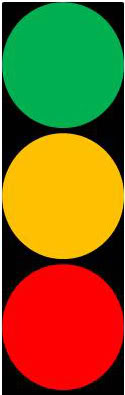 Anticipate
Process
Evaluate
CNN STUDENT NEWS
http://www.cnn.com/studentnews
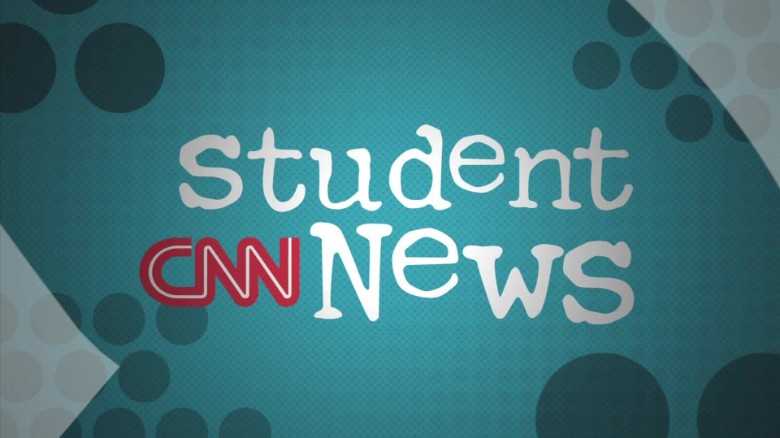 Word of the Day – forgery
forgery – noun – the act of  tracing or copying someone else’s signature to delude and deceive.

Forging RSMS documents or correspondence to and from home is illegal.
Complete your literacy strand.
Read the question.  
Underline important details that answer it.  
Restate the beginning of your sentence.  
Be sure you write a complete sentence!  
		- capital letter
		- punctuation
		- complete thought (subject and verb)
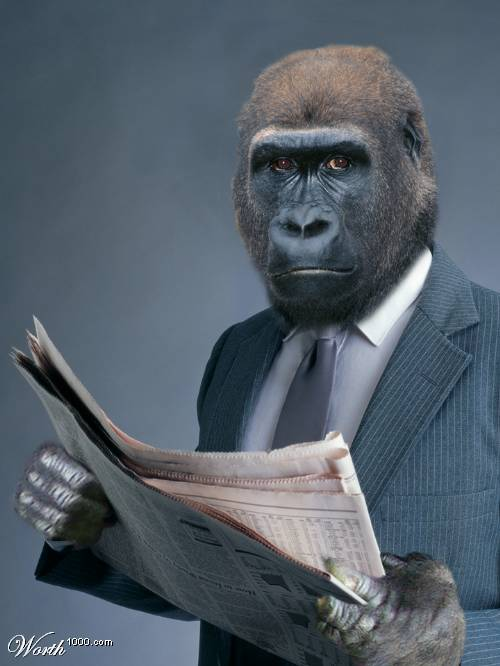 APE for Reading!
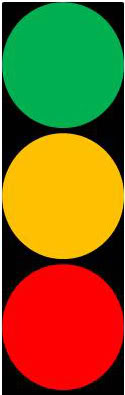 Anticipate
Process
Evaluate
CNN STUDENT NEWS
http://www.cnn.com/studentnews
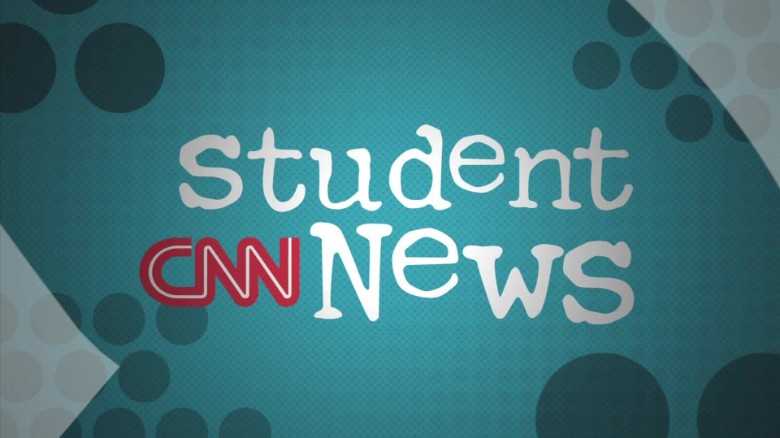 Word of the Day – derogatory
derogatory – adjective – insulting, offensive, or disparaging remarks that belittle others.

Using words, phrases, or gestures that are inappropriate, rude, and derogatory could be considered bullying and be reported to law enforcement.
Complete your literacy strand.
Read the question.  
Underline important details that answer it.  
Restate the beginning of your sentence.  
Be sure you write a complete sentence!  
		- capital letter
		- punctuation
		- complete thought (subject and verb)
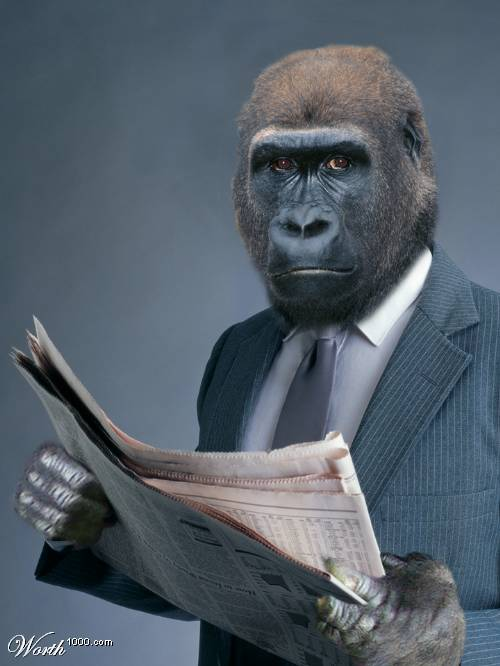 APE for Reading!
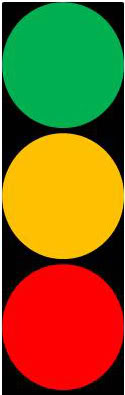 Anticipate
Process
Evaluate
CNN STUDENT NEWS
http://www.cnn.com/studentnews
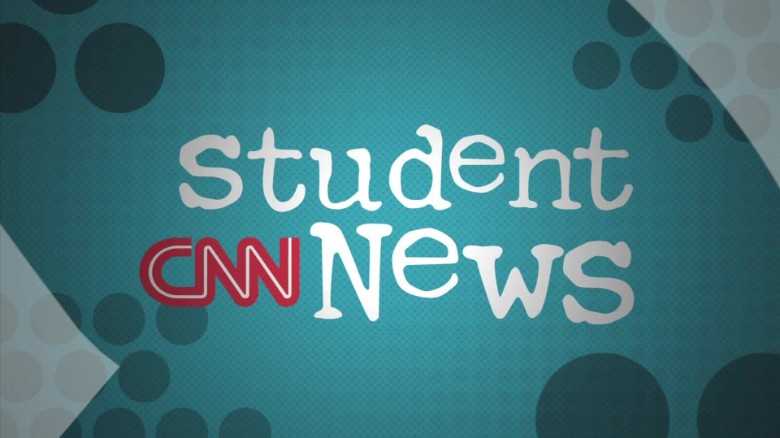